How do we avoid entrenched and entrained thinking?

A Gurteen Knowledge Café
NetIKX, London, March 2017
Speed Conversation
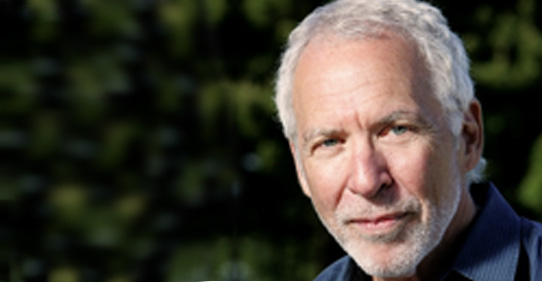 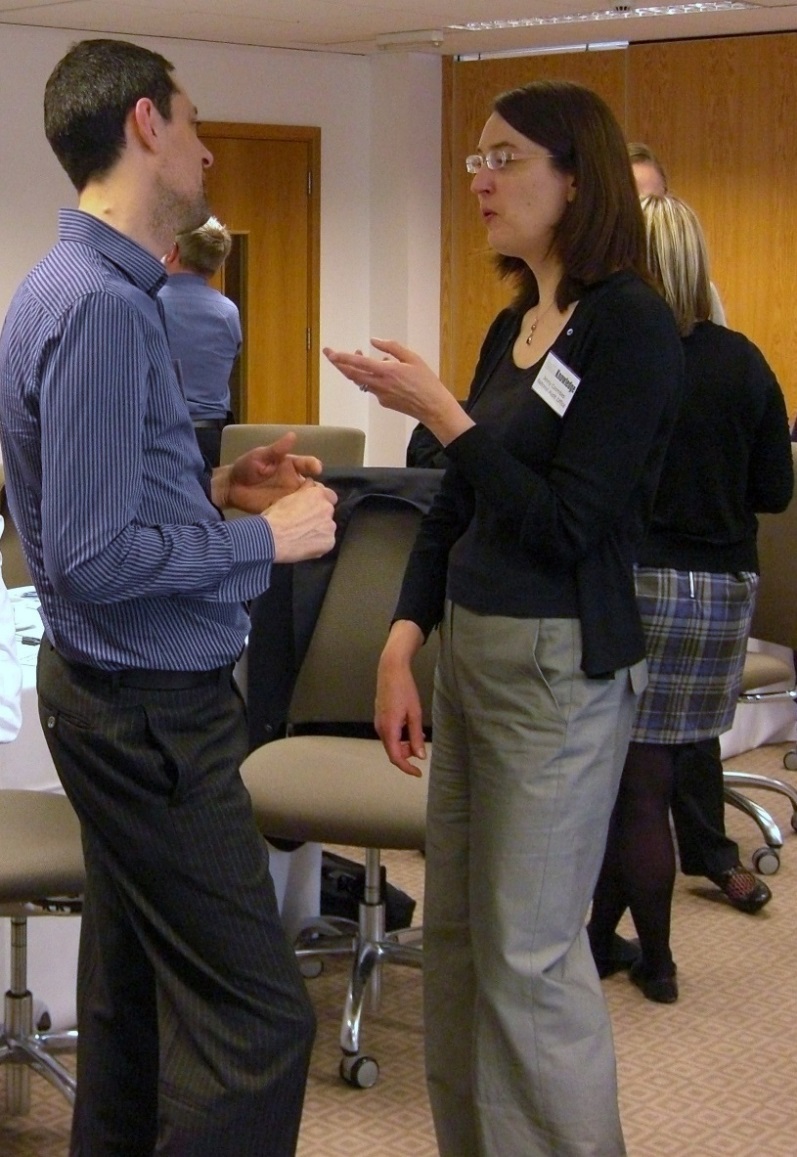 We must establish a personal connection with each other.

Connection before content.

Without relatedness, no work can occur. 

Peter Block
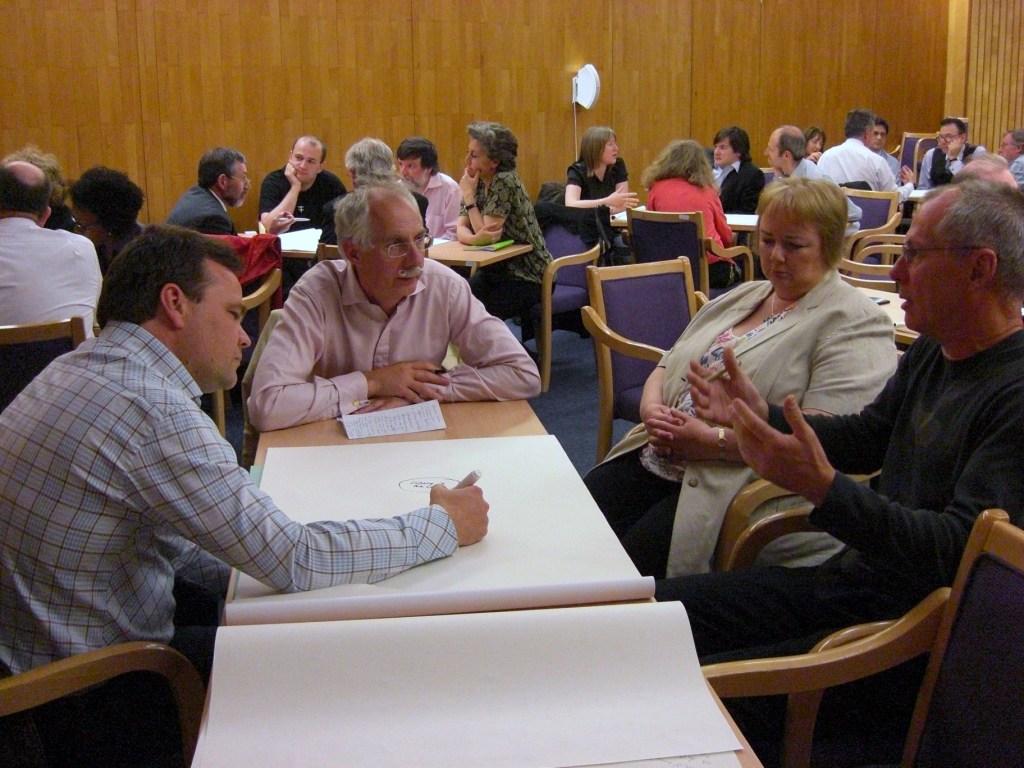 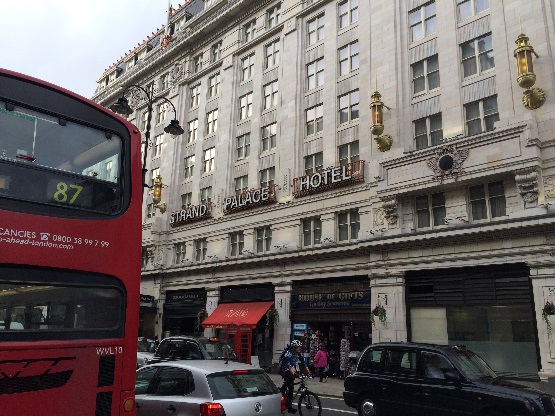 Gurteen Knowledge CaféStrand Palace Hotel Sept 2002
The Knowledge Café
The purpose of the Café is to bring a group of people together to have a conversation on a topic of mutual interest

The aims include:
learning from each other
sharing ideas and insights
gaining a deeper understandingof the topic & the issues involved
and exploring possibilities

It also helps:
connect people
improve inter-personal relationships
breaks down organisational silos
improves trust and engagement

It is a social face to face process
Global Knowledge Cafés
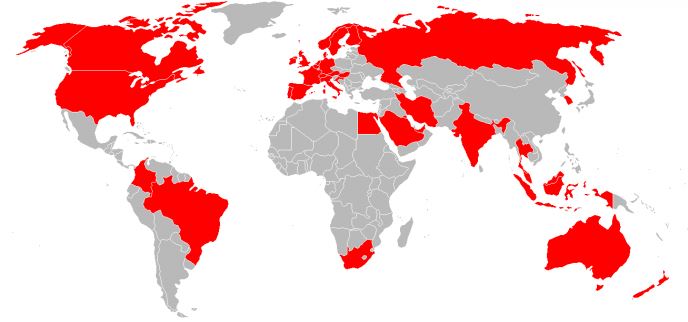 Run regular London Knowledge Cafes

Run them all over the world

Interesting cultural issues

Format always works

People naturally love to talk
London
Knowledge Cafes 
 PwC
 Deloittes
 British Library
 Cabinet Office
 Dept for BusinessInnovation & Skills
 House of Commons Library
 Westminster Business School
  Cass Business School
The Knowledge Café Process
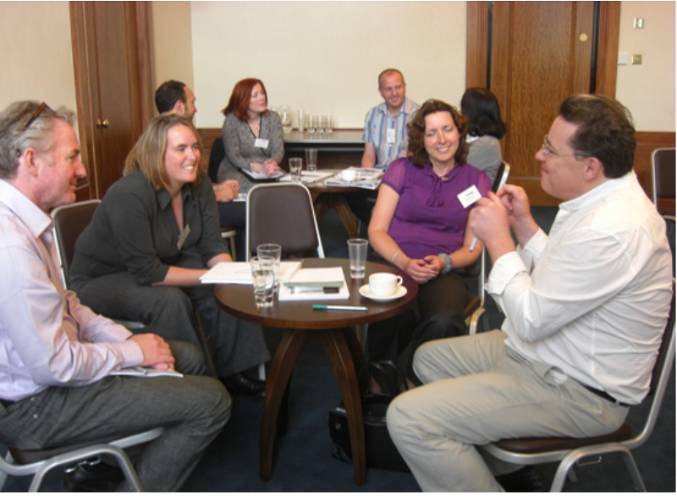 Speaker makes short presentation

Poses a question

Small group conversations at tables

Three rounds of conversation

Whole group conversation in a circle

Approx. two hours in total
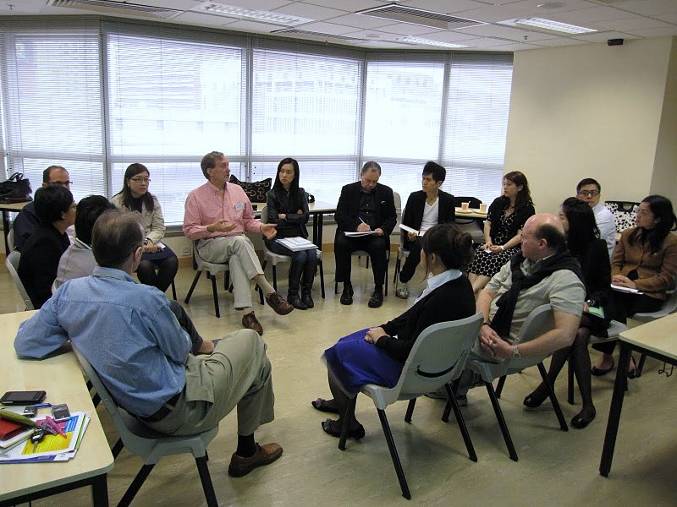 Café Principles
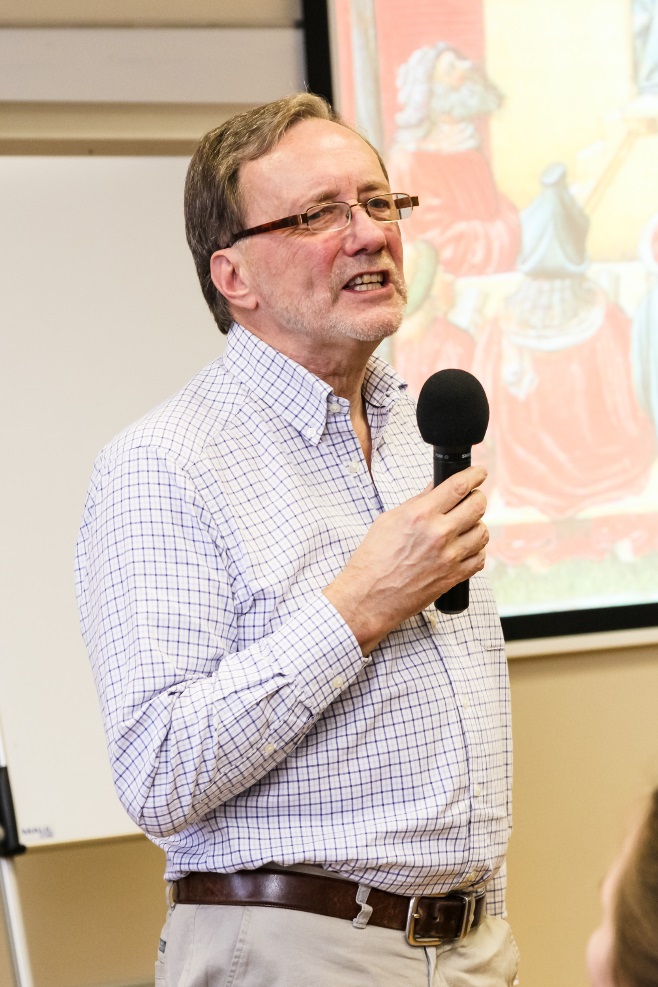 Relaxed, open conversation

Dialogue, not debate
Everyone equal
no table leaders
no reporting back
No one forced to do anything
OK to just listen
Trust people to talk about what is important to them
OK to go off-topic
No attempt to reach consensus
Café Dialogue
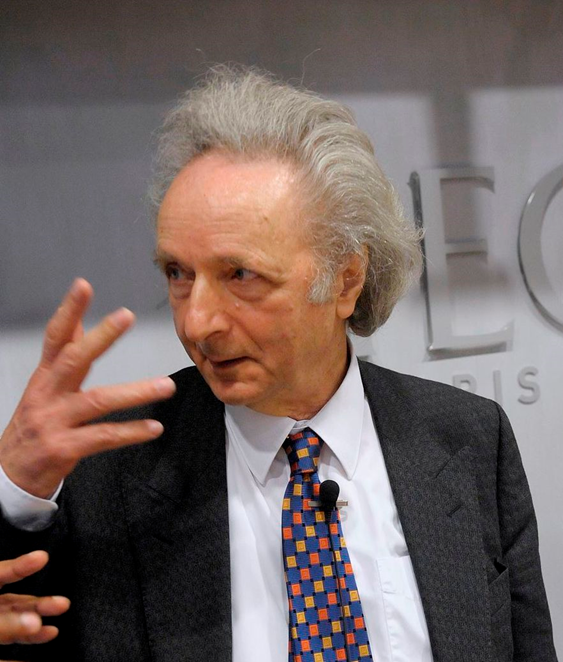 Suspend assumptions, do not judge
Observe & listen to one another
Welcome differences & explore them
Allow taboo subjects to be raised safely
Listen to your inner voice
Slow the discussion
Search for the underlying meaning
The kind of conversation I’m interested in is one in which you start with a willingness to emerge a slightly different person.

Theodore Zeldin
Conversation
Café Outcomes
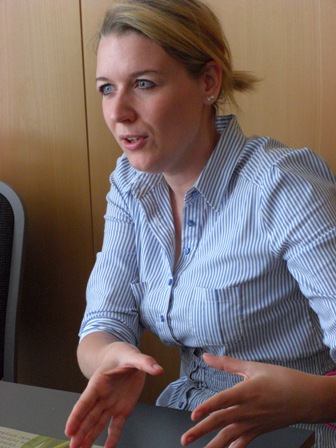 Deeper understanding of the issues discussed

Deeper insight into other people’s perspectives

Better appreciation of your own point of view

New ideas and insights

Improved relationships

Position to make more informed decisions
Outcomes are what people take away in their heads
Let’s run a Knowledge Café
How do we avoid [entrenched and] entrained thinking?
Credit: Conrad Taylor
Some barriers to decision making and creative thinking
Cognitive biases are tendencies to think in certain ways that can lead to systematic deviations from a standard of rationality or good judgment

over 200 of them listed on Wikipedia
Entrained Thinking
Entrained thinking is a conditioned response that occurs when people are blinded to new ways of thinking by the perspectives they acquired through past experience, training, and success.

Credit: Dave Snowden & Mary Boone, A Leader’s Framework for Decision Making, Harvard Business Review in 2007
Entrenched Thinking
Entrenched thinking is the lack of desire or ability to accept new ideas – to venture outside the entrenchments.
We are not prepared to listen
 We are not prepared to discuss
 We know we are right!
Speaking truth to power
To “Speak truth to power” means speaking what you believe to be true to someone in authority who might take it as a criticism or be offended and who has the power to punish you in some way.
Other reasons people don't speak up

Deference to authority (cultural).
Criticism or ridicule (loss of face).
My opinion isn't valued.
Why bother? Nothing happens when I do.
Social Silencing
The spiral of silence or social silencing is a phenomenon where people who think they hold a minority opinion don’t speak up for fear of social exclusion.
Groupthink
Groupthink is a psychological phenomenon that occurs within a group of people, in which the desire for harmony or conformity in the group results in an irrational or dysfunctional decision-making outcome.

Group members try to minimize conflict and reach a consensus decision without critical evaluation of alternative viewpoints, by actively suppressing dissenting viewpoints, and by isolating themselves from outside influences.

Credit: Wikipedia: Groupthink
General Patton once said that if everyone agrees then no one is thinking.
Group polarization
Group polarization refers to the tendency for a group to make decisions that are more extreme than the initial inclination of its members.

These more extreme decisions are

towards greater risk if individuals’ initial tendencies are to be risky

and towards greater caution if individuals’ initial tendencies are to be cautious.

Credit: Wikipedia: Group Polarization
Facilitator Bias
Facilitator bias is the personal, often unconscious bias by the facilitator of a meeting who may unwittingly influence the group in a particular direction or towards a specific outcome.

Credit: Wikipedia: Cognitive Bias
Let’s pose some questions
Question 1
What factors in people’s backgrounds, and professional education, lead to them to having a ‘blinkered’ view of the range of available opinions and policy decisions, especially at work?
How might this be mitigated?
Question 2
When we meet together in groups to discuss and decide, what meeting dynamics get in the way of considering the broadest possible range of opinions and inputs?
How could we run such meetings differently and obtain better results?
Question 3
What factors in people’s backgrounds, and professional education, lead to them to having a blinkered view of the range of available opinions and policy decisions, especially at work?How might this be mitigated?

 When we meet together in groups to discuss and decide, what meeting dynamics get in the way of considering the broadest possible range of opinions and inputs?Could we run such meetings differently and obtain  better results?

 What are the first two questions forgetting to consider?
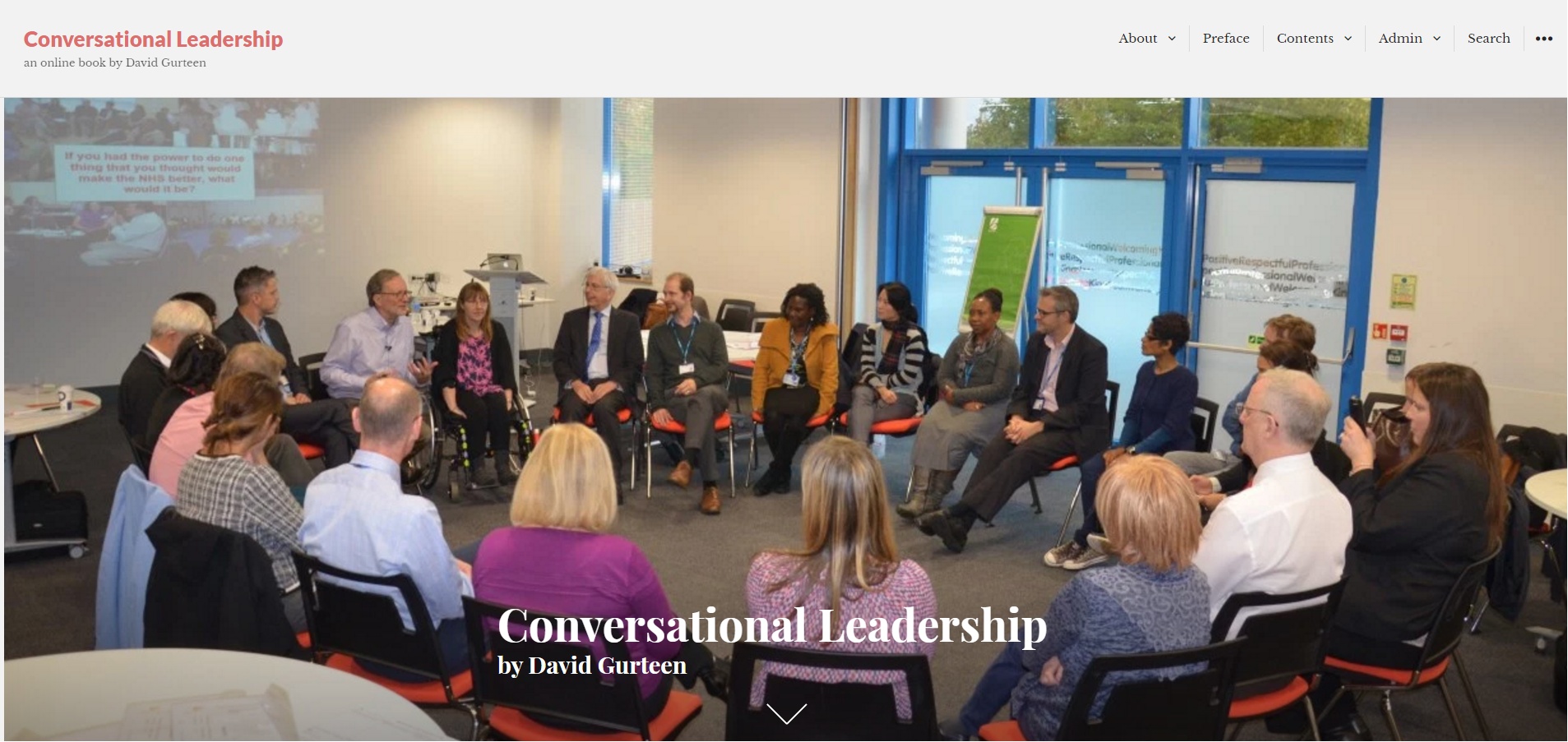 conversational-leadership.net

knowledge.cafe
www.knowledge.cafe
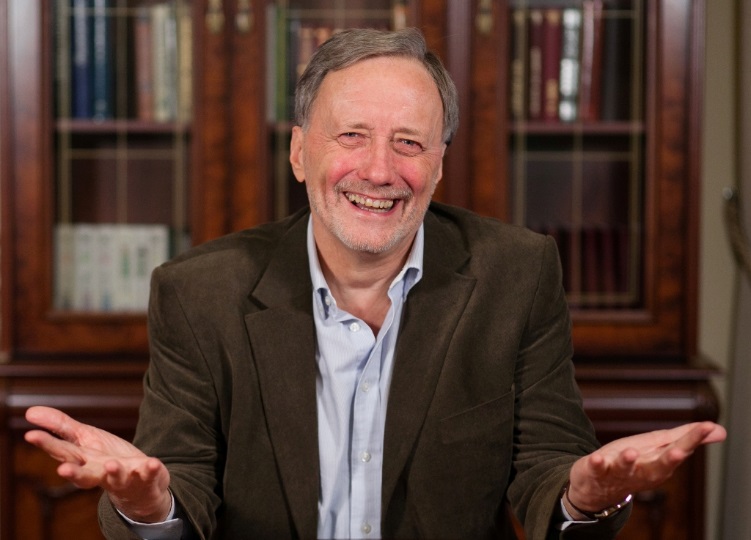 David GURTEEN 
Gurteen Knowledge 
Fleet, England

Tel:     +44 7774 178 650 
Email: david.gurteen@gurteen.com
Licence
You may use these slides under the following Creative Commons Licence
Attribution-Share Alike 2.0
http://creativecommons.org/licenses/by-sa/2.0/uk/
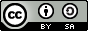